상 수 도 사 업 소
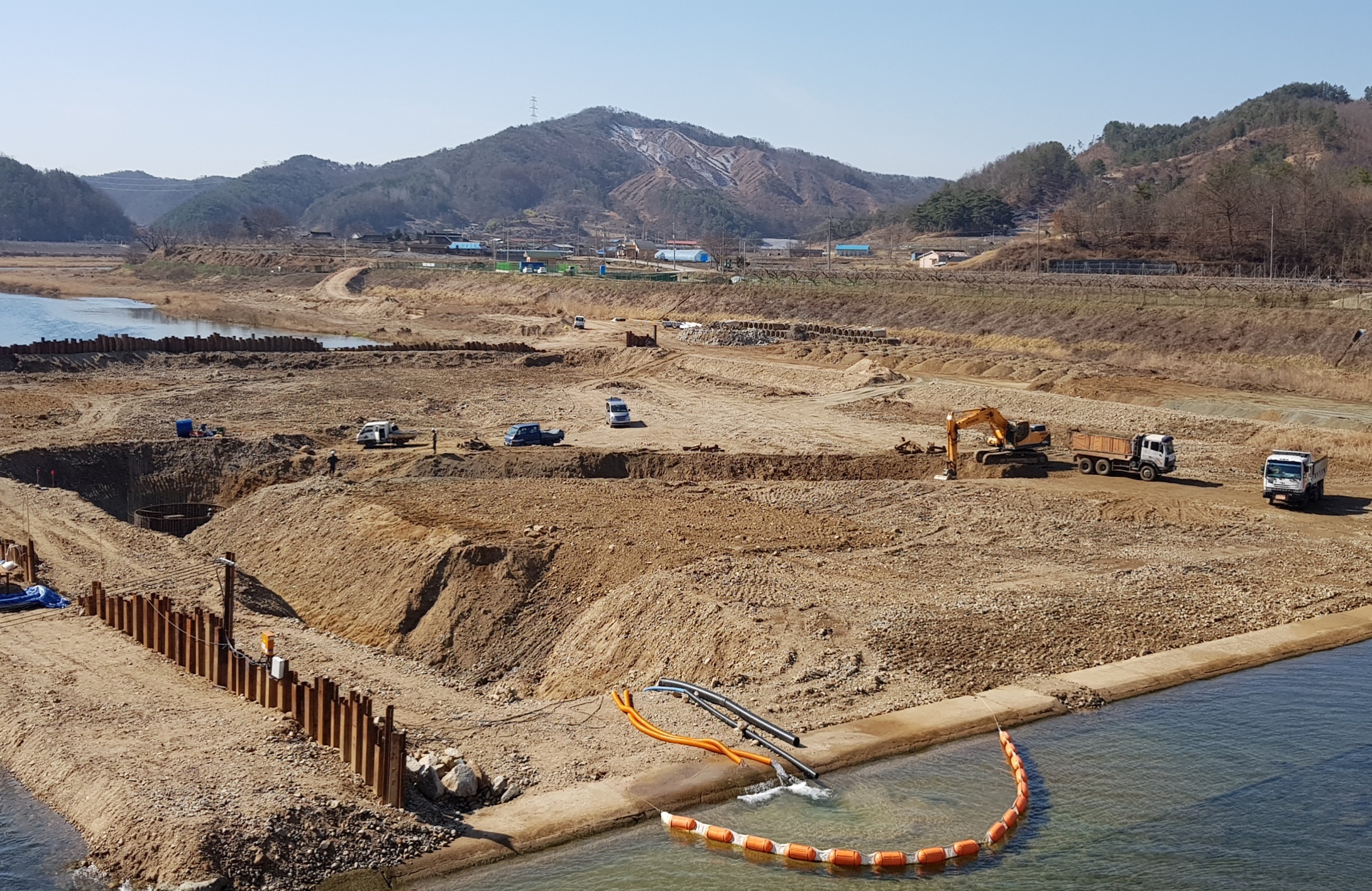 5-1. 영동정수장 여과지 보수공사 추진
4. 1. ~ 4. 30.  /  660백만원  / 여과지 유공블럭 설치 등
5-2. 지방상수도 배수지 및 침전지 청소
4. 1. ~ 4. 30.  /  36백만원 /  궁촌정수장 외 6개소
5-3. 영동취수장 집수매거 정비 및 증설 사업추진
4. 1. ~ 4. 30. / 2,000백만원  / 스크린관 부설 및 여재 포설
5-4. 상수도 공사 추진
5-5. 지방상수도, 마을상수도 관리자 건강진단
4. 1. ~ 4. 30. / 220명 / 영동군보건소 / 장티푸스 등 3종 검사
▣ 이달의 중점 홍보 사항
상반기 상수도요금 체납액 일제 징수 및 자진납부 안내